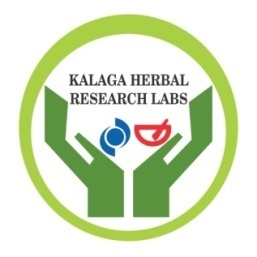 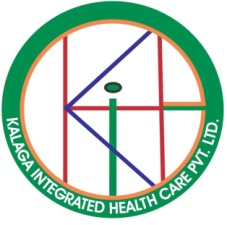 Manufactured by: M/s. Kalaga Herbal research Labs Pvt Ltd., and 
Marketed by: M/s. Kalaga Integrated Health Care Pvt Ltd.
CARDOMAX
Endothelial Dysfunction and Inflammation are the basic root causes of Cardio Vascular Diseases (CVD) and CARDOMAX can improve Vascular Function and General Health.
Non-Invasive Medical Management of CVD
1 or 2 CAP –Bi-Daily for a period of 90 days or as advised by Physician
FORMULATOR OF CARDOMAX - DR.  K.V.G.S. MURTY, MBBS
Physician's Information Only
CARDOMAX  1
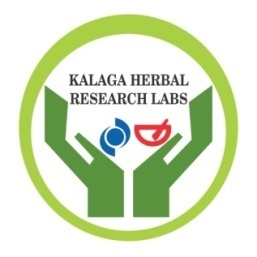 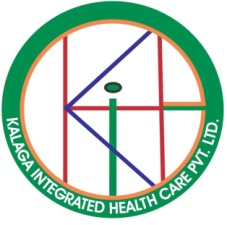 Manufactured by: M/s. Kalaga Herbal research Labs Pvt Ltd., and 
Marketed by: M/s. Kalaga Integrated Health Care Pvt Ltd.
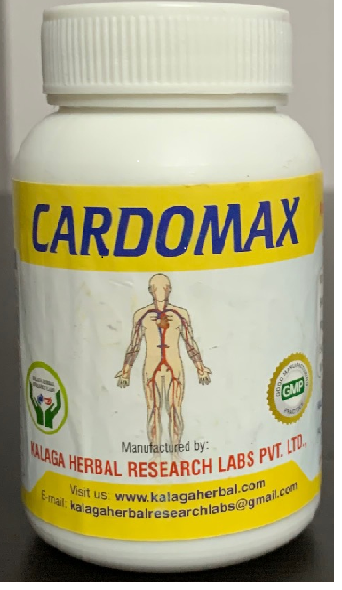 Cardomax – Capsules Benefits:
Addresses Endothelial Dysfunction, by correction of Nitric Oxide Bio- availability.
Acts as Blood thinner.
Improves blood circulation.
Improves LVEF or Heart Pumping Capacity function.
Strengthens Heart Mussels.
Supports Anti-Inflammatory, Anti-Oxidant and Anti-tumour activity.
Improves Insulin sensitivity
Manufactured by: M/s. Kalaga Herbal Research Labs Pvt Ltd., 16-4-38, First Floor, Kalaga Mart, M. G. Road, Palakollu -534260, W. G. Dt., Andhra Pradesh.
		technical@kalagaherbal.com, drkvgsmurty@kalagaherbal.com   	www.kalagaherbal.com

Marketed by: M/s. Kalaga Integrated Health Care Pvt Ltd., 2-2-1109/1, Flat No. 501, Brindavan Apartments, Bagh Amberpet, Hyderabad -50013, Telangana.
		technical@kalagahealth.com, drkvgsmurty@kalagaheaalth.com 	www.kalagahealth.com
FORMULATOR OF CARDOMAX - DR.  K.V.G.S. MURTY, MBBS
Physician's Information Only
CARDOMAX  2
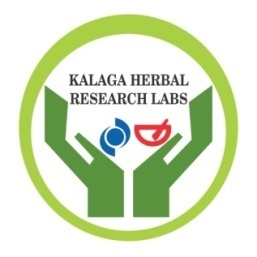 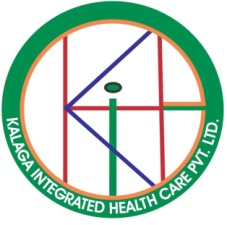 Manufactured by: M/s. Kalaga Herbal research Labs Pvt Ltd., and 
Marketed by: M/s. Kalaga Integrated Health Care Pvt Ltd.
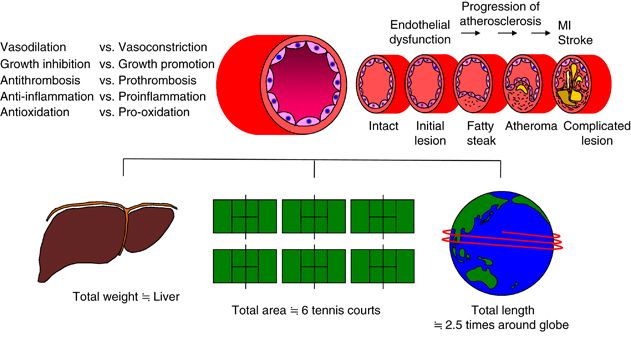 Endothelial  Functions
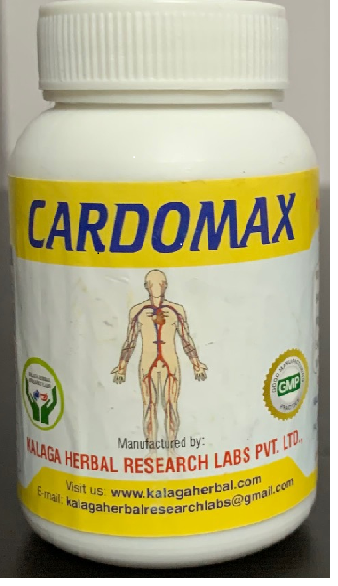 In average life time heart pumps around 1,000,000 barrels of blood.
Human vascular tree length (Arteries, veins capillaries etc.) 100,000 miles.
Endothelium helps to keep vascular homeostasis and its function, is not only autocrine, but also paracrine and endocrine.
FORMULATOR OF CARDOMAX - DR.  K.V.G.S. MURTY, MBBS
Physician's Information Only
CARDOMAX  3
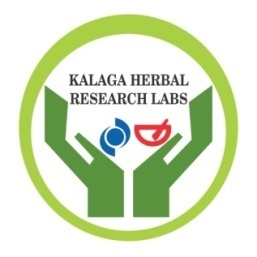 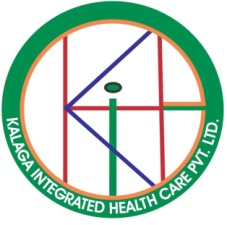 Manufactured by: M/s. Kalaga Herbal research Labs Pvt Ltd., and 
Marketed by: M/s. Kalaga Integrated Health Care Pvt Ltd.
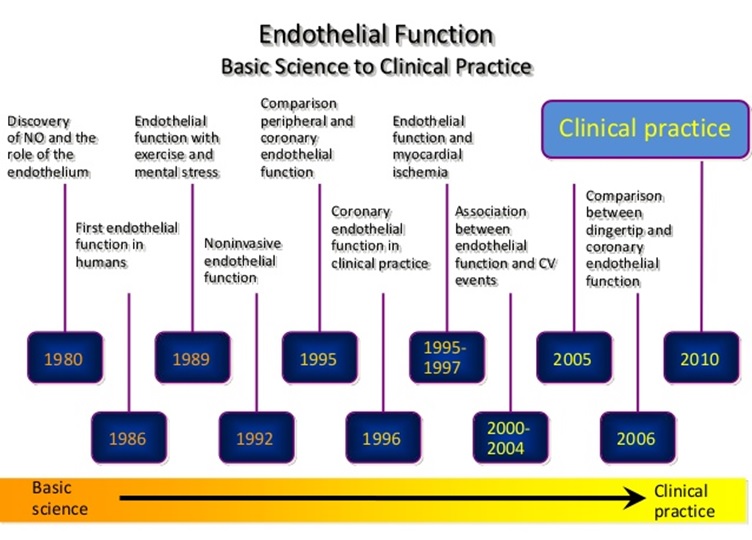 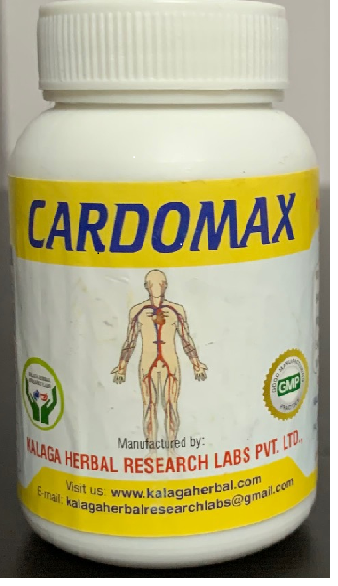 FORMULATOR OF CARDOMAX - DR.  K.V.G.S. MURTY, MBBS
Physician's Information Only
CARDOMAX  4
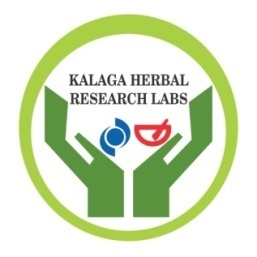 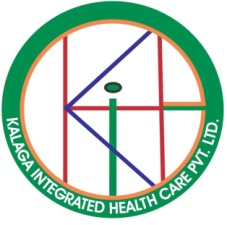 Manufactured by: M/s. Kalaga Herbal research Labs Pvt Ltd., and 
Marketed by: M/s. Kalaga Integrated Health Care Pvt Ltd.
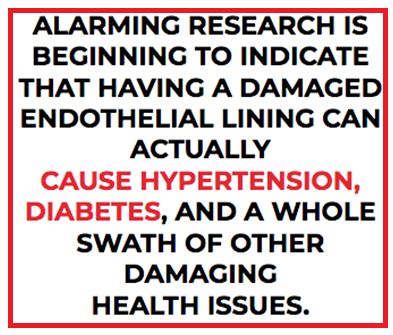 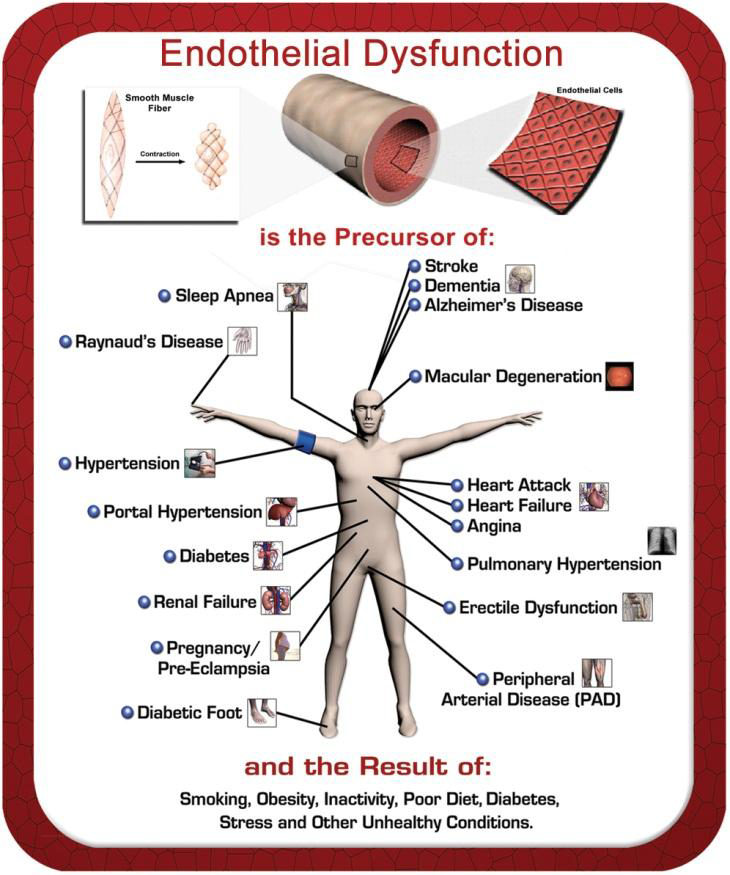 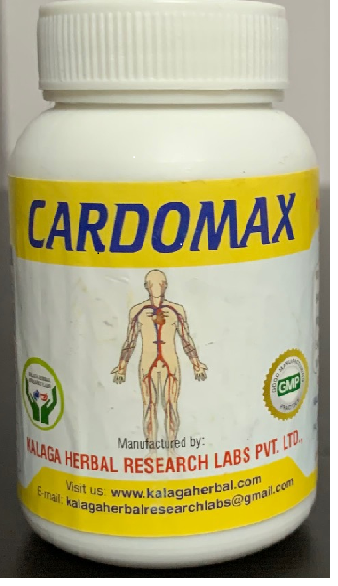 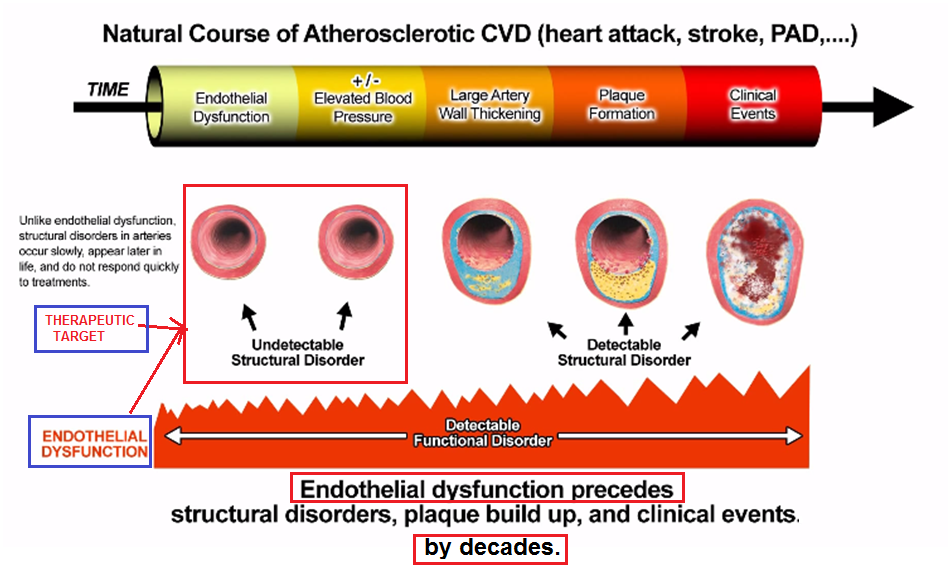 FORMULATOR OF CARDOMAX - DR.  K.V.G.S. MURTY, MBBS
Physician's Information Only
CARDOMAX  5
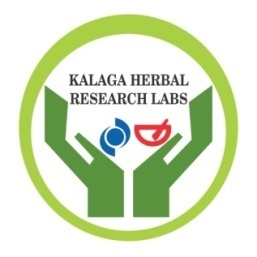 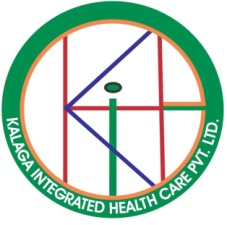 Manufactured by: M/s. Kalaga Herbal research Labs Pvt Ltd., and 
Marketed by: M/s. Kalaga Integrated Health Care Pvt Ltd.
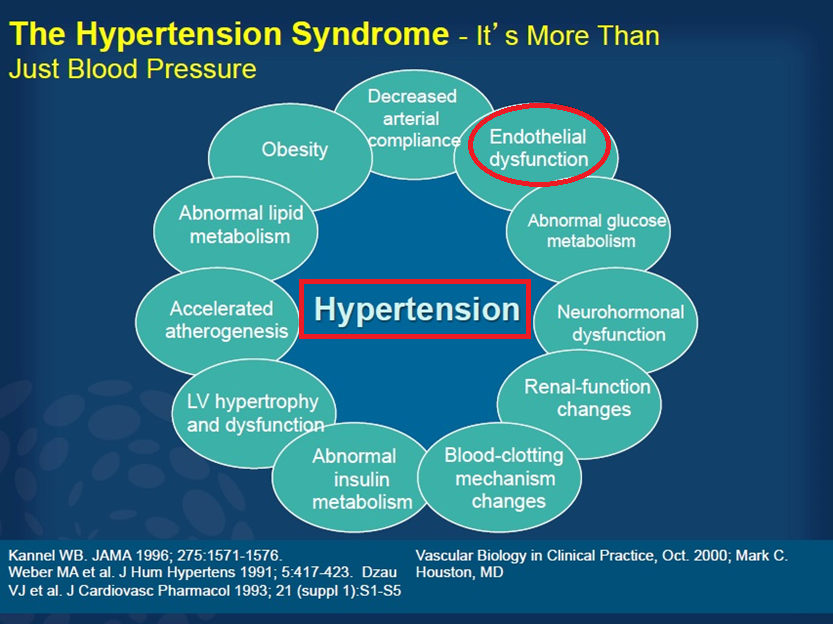 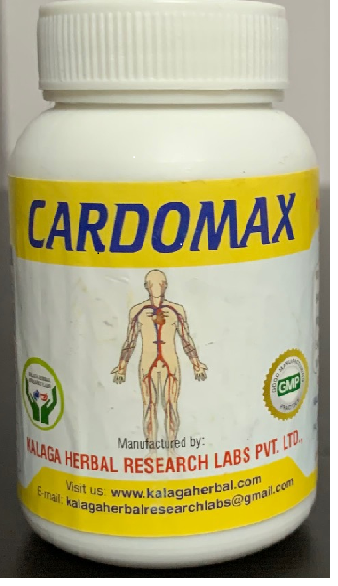 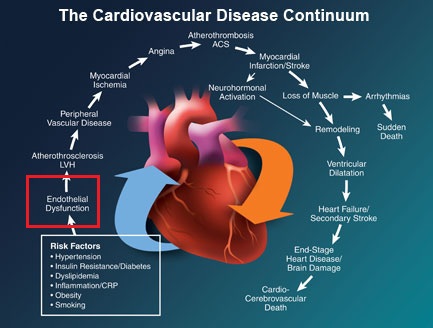 FORMULATOR OF CARDOMAX - DR.  K.V.G.S. MURTY, MBBS
Physician's Information Only
CARDOMAX  6
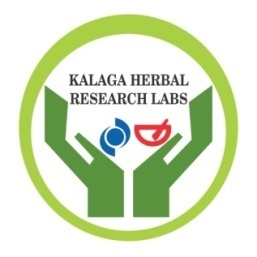 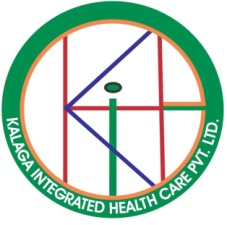 Manufactured by: M/s. Kalaga Herbal research Labs Pvt Ltd., and 
Marketed by: M/s. Kalaga Integrated Health Care Pvt Ltd.
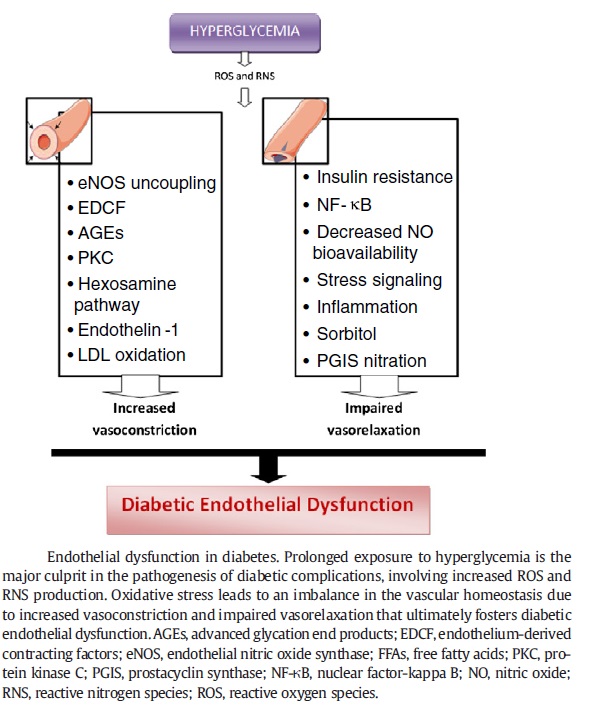 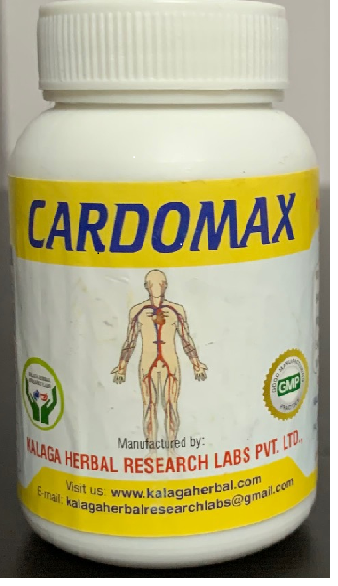 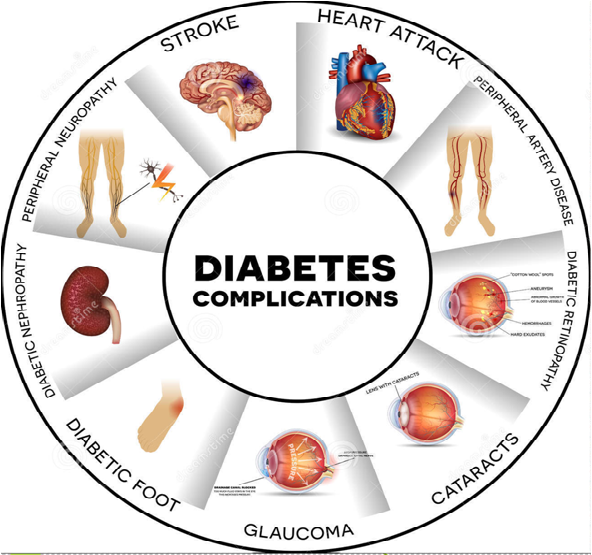 FORMULATOR OF CARDOMAX - DR.  K.V.G.S. MURTY, MBBS
Physician's Information Only
CARDOMAX 7
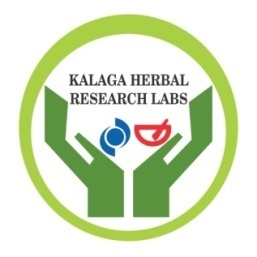 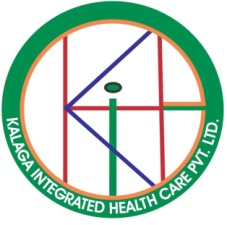 Manufactured by: M/s. Kalaga Herbal research Labs Pvt Ltd., and 
Marketed by: M/s. Kalaga Integrated Health Care Pvt Ltd.
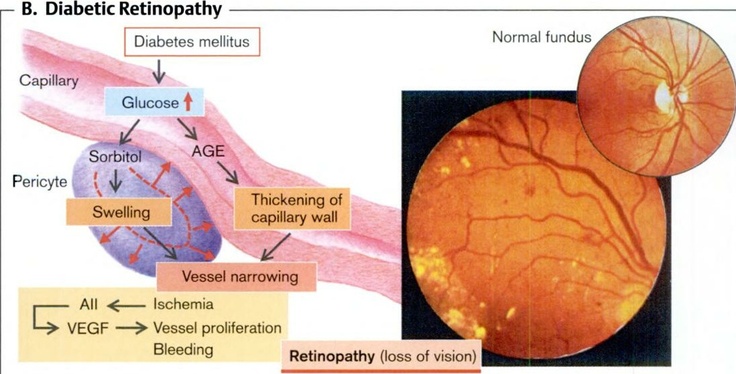 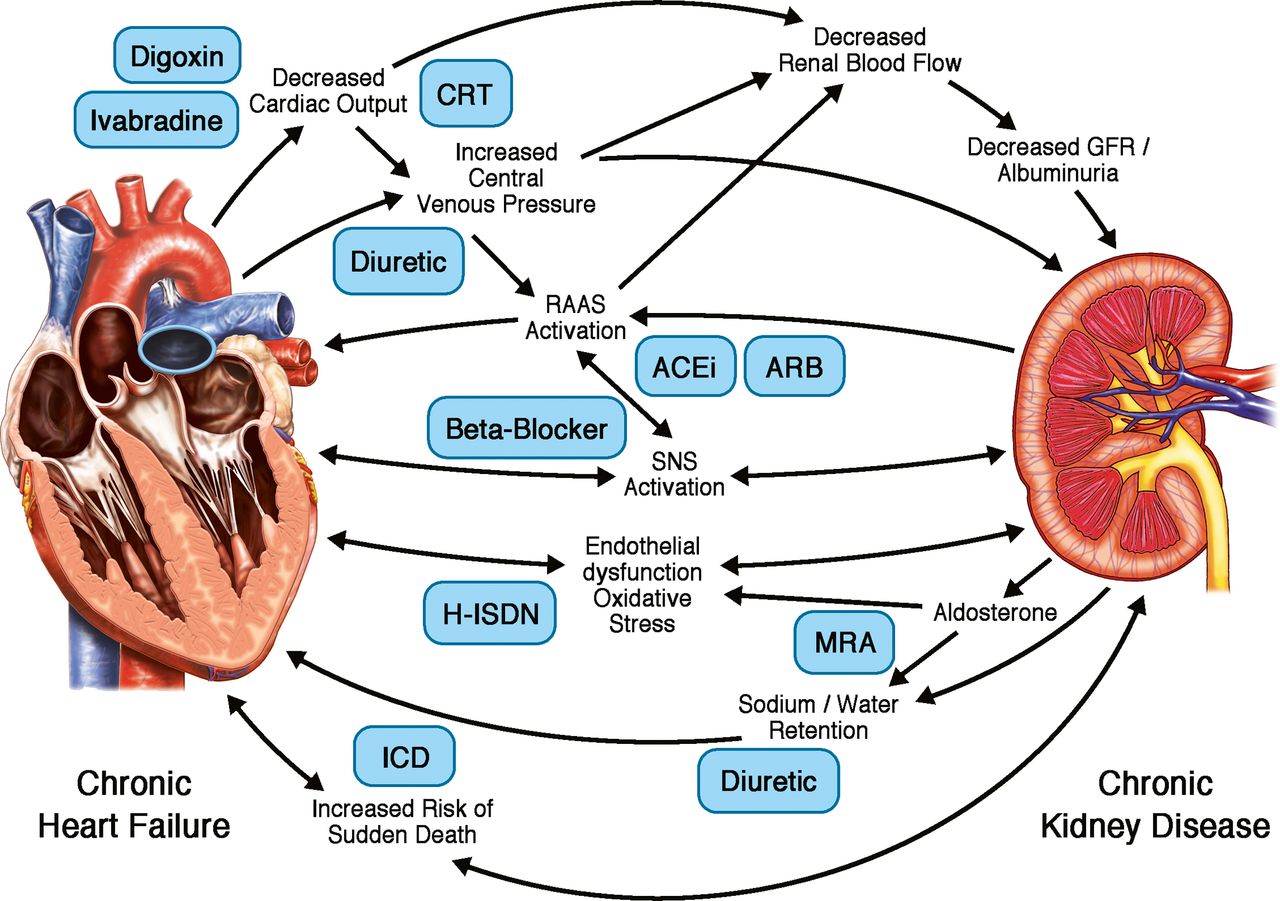 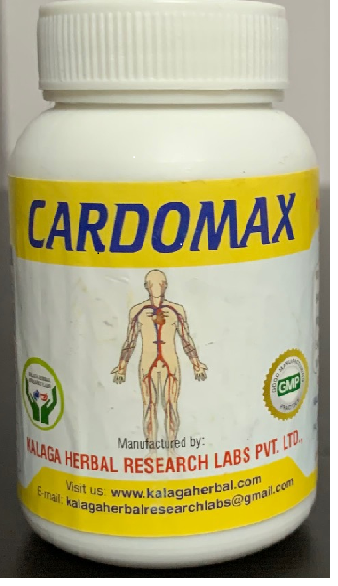 FORMULATOR OF CARDOMAX - DR.  K.V.G.S. MURTY, MBBS
Physician's Information Only
CARDOMAX  8
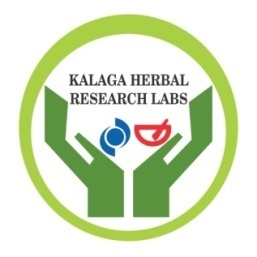 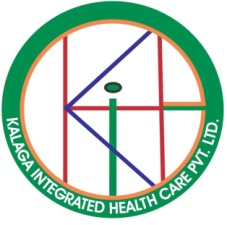 Manufactured by: M/s. Kalaga Herbal research Labs Pvt Ltd., and 
Marketed by: M/s. Kalaga Integrated Health Care Pvt Ltd.
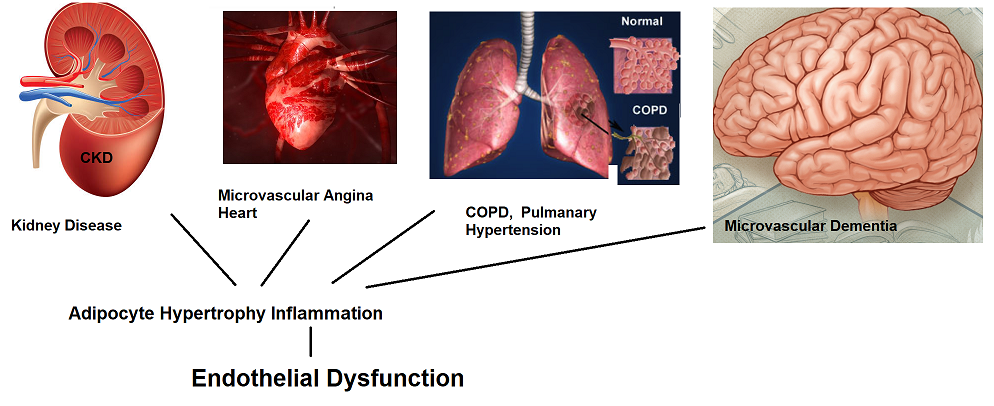 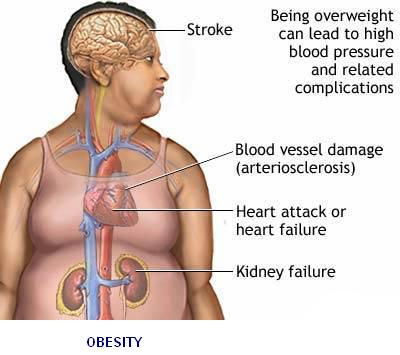 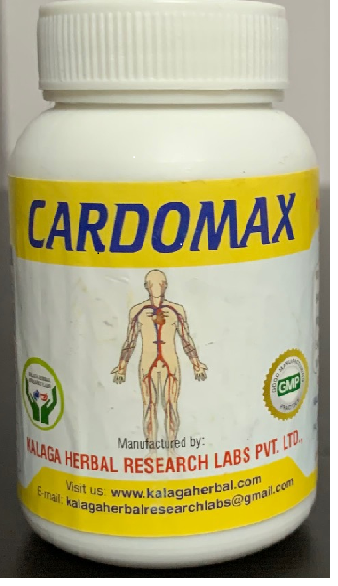 FORMULATOR OF CARDOMAX - DR.  K.V.G.S. MURTY, MBBS
Physician's Information Only
CARDOMAX  9
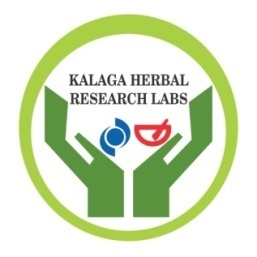 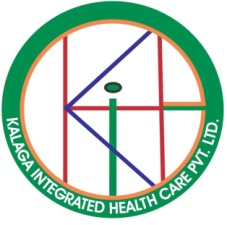 Manufactured by: M/s. Kalaga Herbal research Labs Pvt Ltd., and 
Marketed by: M/s. Kalaga Integrated Health Care Pvt Ltd.
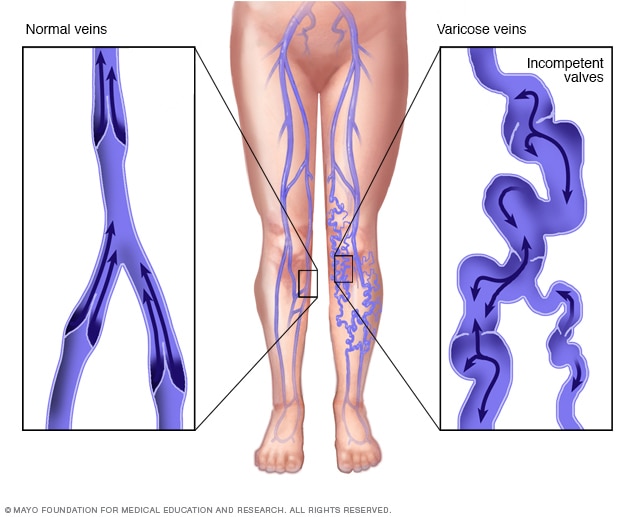 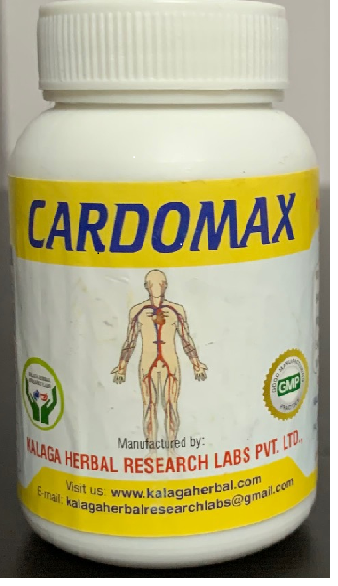 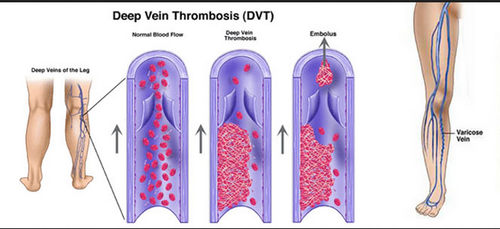 FORMULATOR OF CARDOMAX - DR.  K.V.G.S. MURTY, MBBS
Physician's Information Only
CARDOMAX  10
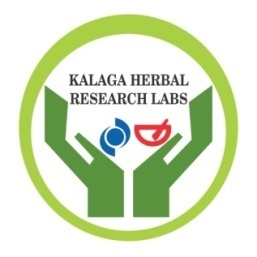 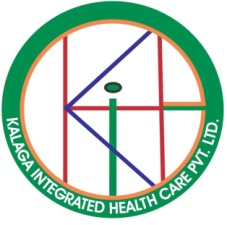 Manufactured by: M/s. Kalaga Herbal research Labs Pvt Ltd., and 
Marketed by: M/s. Kalaga Integrated Health Care Pvt Ltd.
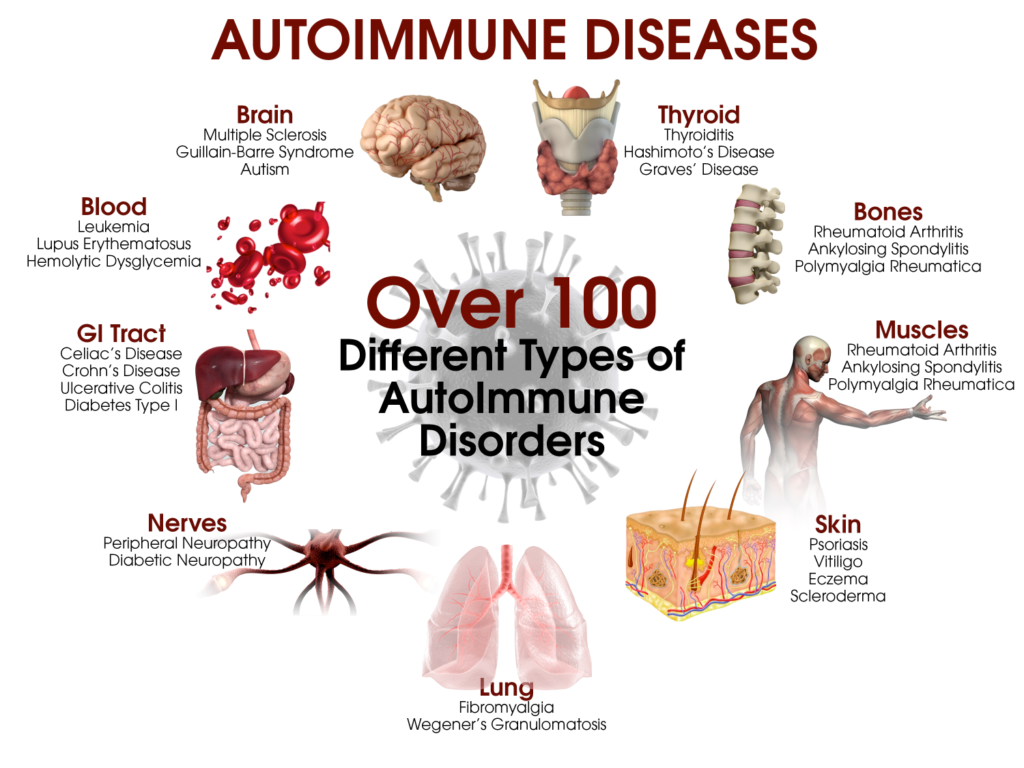 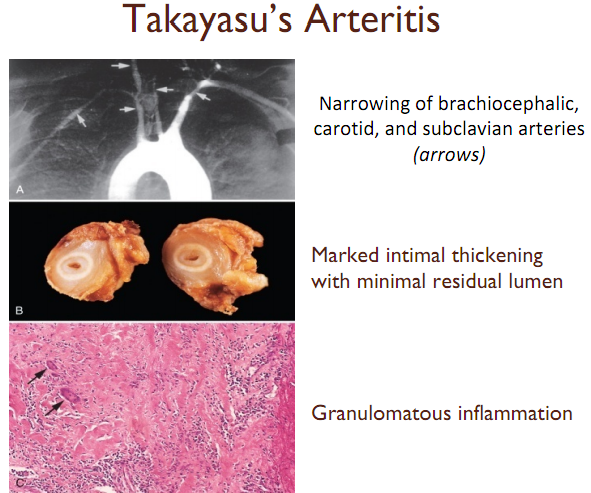 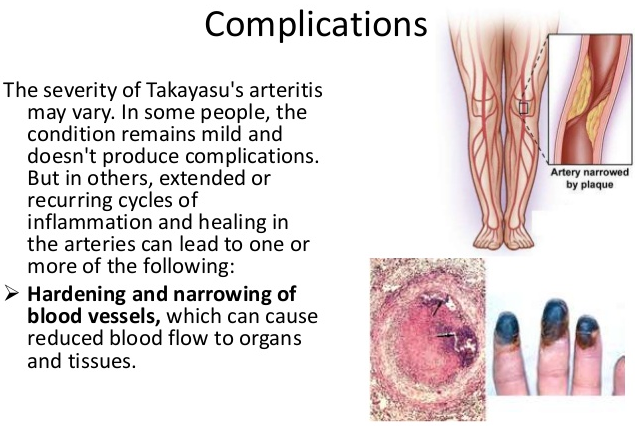 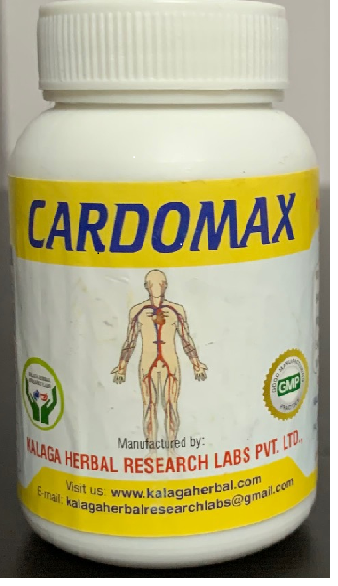 FORMULATOR OF CARDOMAX - DR.  K.V.G.S. MURTY, MBBS
Physician's Information Only
CARDOMAX  11
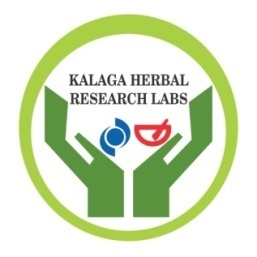 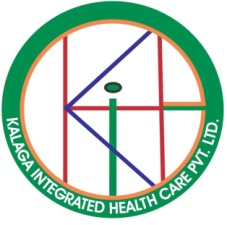 Manufactured by: M/s. Kalaga Herbal research Labs Pvt Ltd., and 
Marketed by: M/s. Kalaga Integrated Health Care Pvt Ltd.
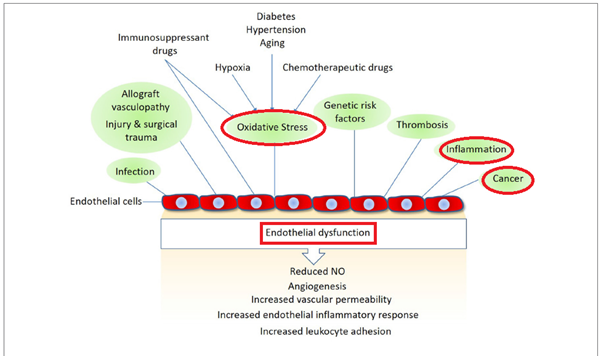 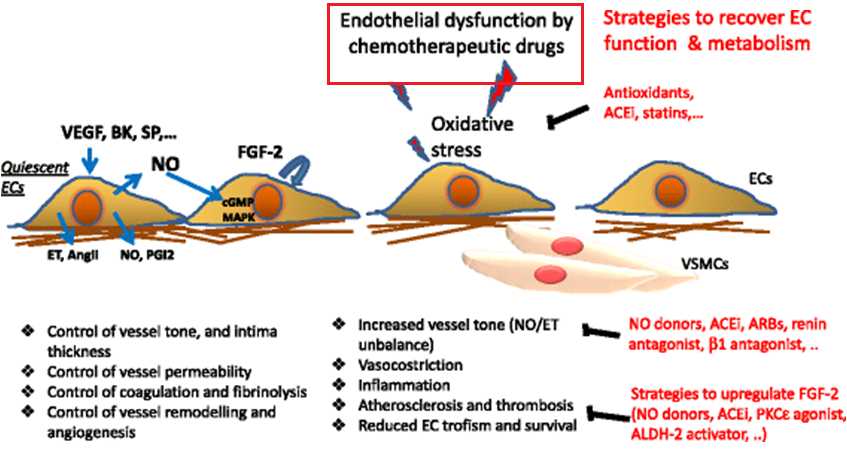 Cancer
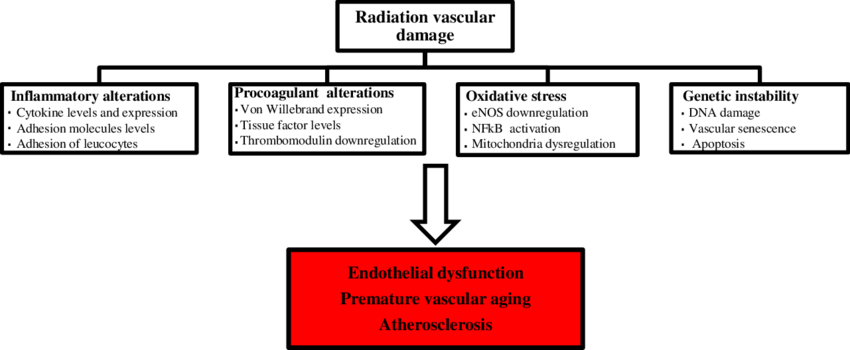 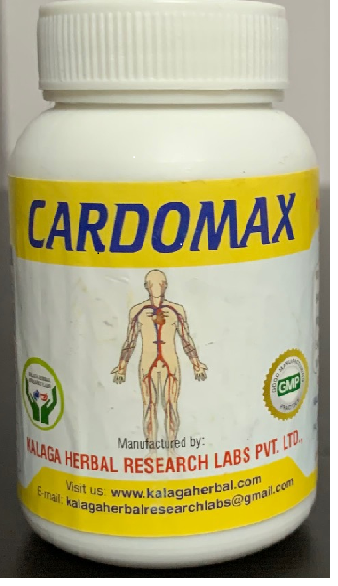 FORMULATOR OF CARDOMAX - DR.  K.V.G.S. MURTY, MBBS
Physician's Information Only
CARDOMAX  12
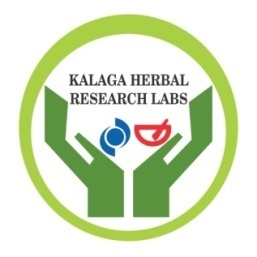 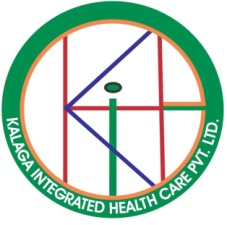 Manufactured by: M/s. Kalaga Herbal research Labs Pvt Ltd., and 
Marketed by: M/s. Kalaga Integrated Health Care Pvt Ltd.
Endothelial Dysfunction and Ageing
NO *
Vasodilatation Growth inhibition,  Anti-apoptotic, Anti-thrombotic, Anti-inflammatory, Anti-Oxidant
Vasoconstriction, Growth Stimulation, 
Pro-apoptotic, Pro-thrombotic,
Pro-inflammatory,
Pro-Oxidant
 ox LDL
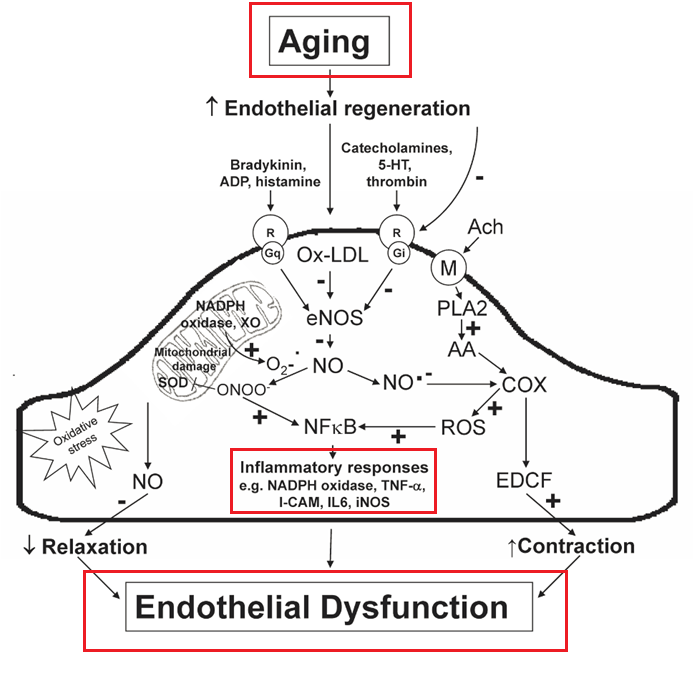 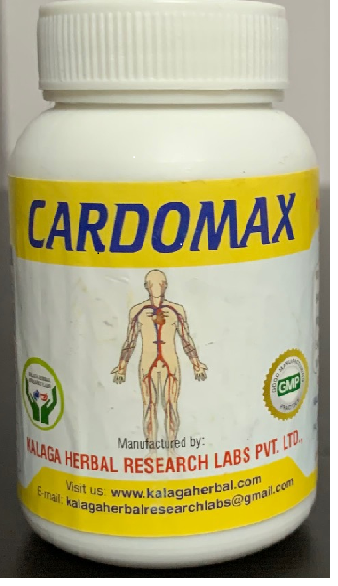 Normal Endothelial function
FORMULATOR OF CARDOMAX - DR.  K.V.G.S. MURTY, MBBS
Physician's Information Only
CRDOMAX 13
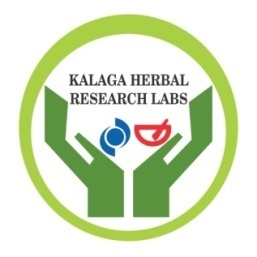 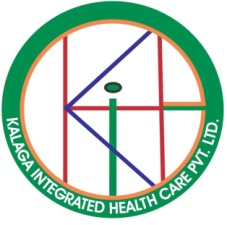 Manufactured by: M/s. Kalaga Herbal research Labs Pvt Ltd., and 
Marketed by: M/s. Kalaga Integrated Health Care Pvt Ltd.
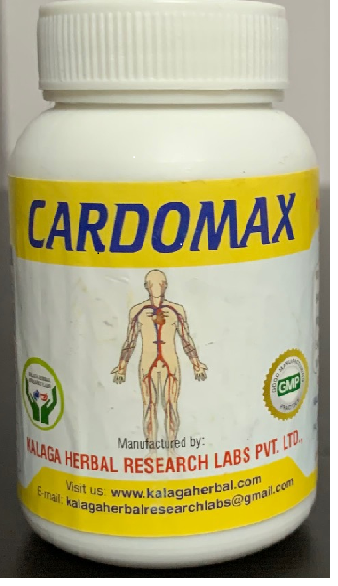 FORMULATOR OF CARDOMAX - DR.  K.V.G.S. MURTY, MBBS
Physician's Information Only
CARDOMAX  14
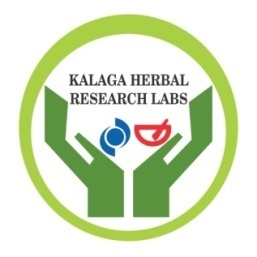 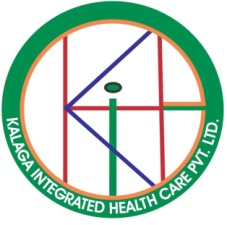 Manufactured by: M/s. Kalaga Herbal research Labs Pvt Ltd., and 
Marketed by: M/s. Kalaga Integrated Health Care Pvt Ltd.
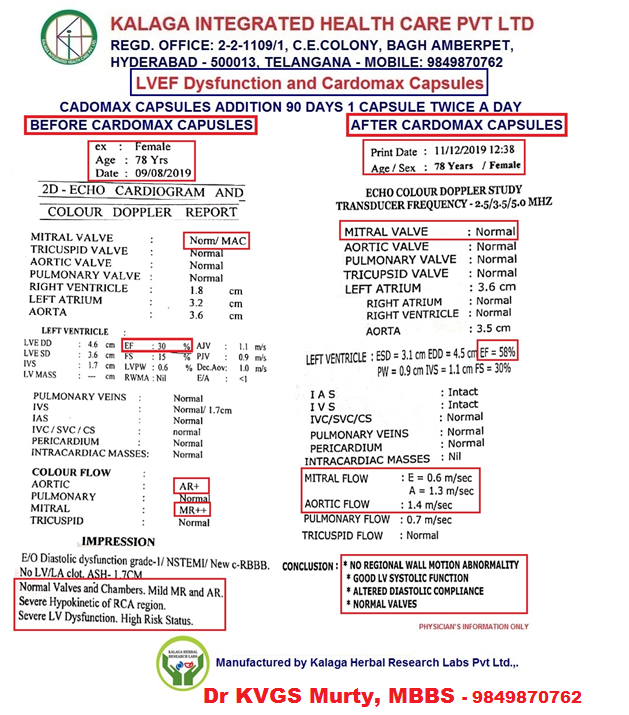 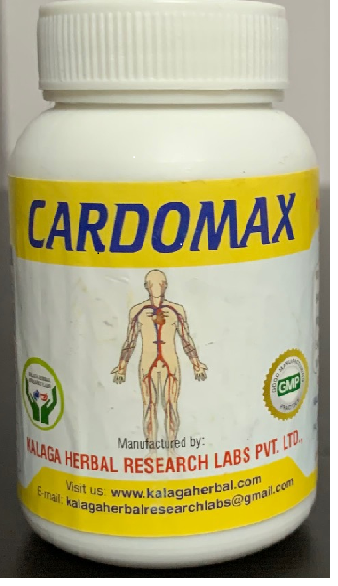 FORMULATOR OF CARDOMAX - DR.  K.V.G.S. MURTY, MBBS
Physician's Information Only
CARDOMAX  15